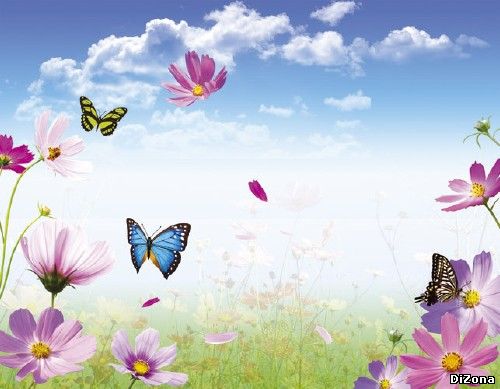 Flower Paradise


Interactive Exercise:
Pick up the flowers
by 
Olga Stepanova, Chadukassinskaya Main School, Chuvashia
ромашка
тюльпан
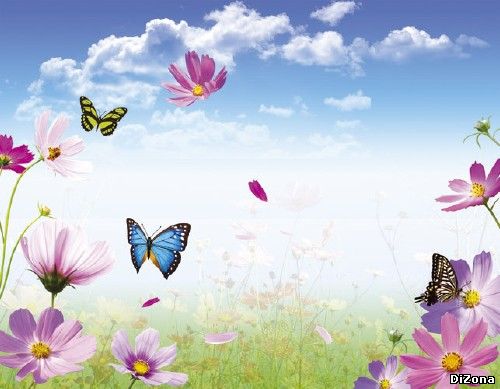 роза
Х
астра
пион
одуванчик
нарцисс
колокольчик
лилия
гвоздика
camomile
No
horse
No
No
chicken
bluebell
coat
toy
No
aster
No
rose
car
socks
peony
cow
No
No
No
No
daffodil
pie
eyes
dandelion
tulip
carnation
lily